Consumer Motivation and Maslow’s hierarchy
Main Ideas Covered in the Presentation
What does Motivation means?

Abraham Maslow

Maslow’s Hierarchy of needs

Consumer Motivation in the context of Maslow’s Theory
What Does Motivation Mean?
Motivation is a result of conscious and unconscious factors in a human being

Motivation can be referred to as “Internal or external factors can make a person strive for a goal.” (Atkinson, 1964). 

For example you are swimming in water and suddenly u see a shark coming towards you. Would you be motivated to swim as quickly to safety or not? Is shark not a great source of motivation in such a situation?
Image Courtesy: ww.wisdomtimes.com
Abraham Moslow
He was an American psychologist interested in studying different factors related to human motivation (Maslow, Frager & Cox, 1970)

He is considered as the founder of Humanistic Psychology 

Humanistic psychology is mostly related to seeing good in people

Maslow believed that human are born with a free will and they can decide what they want to do with their life 

Maslow was really interested to know why people do the things they do. In other word what motivates human beings?
How did Maslow see the world?
Before Maslow’s humanistic psychology, psychologists only looked at treating  the negative side of human behavior

Maslow Changed the course of psychological sciences history

He introduced Humanistic psychology

He started to look at the positive side of human psyche 

Maslow suggested that humans have free will and can make themselves happy
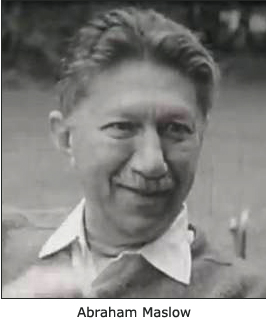 Maslow’s Hierarchy of Needs
How do humans achieve different levels at Maslow’s Hierarchy?
Humans move up the ladders in Maslow’s Hierarchy

When physiological and biological needs are meat, a person moves to the safety needs level

When safety needs are mat, a person moves up to the  Love and belonging level

And so on the travel continues till one has reached a state of Self-Actualized
Self-Actualization is a luxury not available to everyone
Consumer Motivation and Maslow’s Hierarchy of Needs
Maslow’s Hierarchy provides us an opportunity to understand how consumers can be motivated to buy products and services. Once the needs of the consumers are identified according to Maslow’s Hierarchy, it become easy to market product and services (Sheth, Mittal, & Newman, 1999). In my opinion, this can also be used to emotionally influence consumers and address their motivational need. In the next slides I would discuss consumer motivation in the light of Maslow’s Hierarchy of Needs.
Consumer Motivation and Maslow’s Hierarchy of Needs Cont.
Physical Needs
Advertisers can address the physical needs of consumers. They can offer food products that can satisfy physical needs. Many  restaurants use this strategy.
Sleep is another physical need. Advertising a “Bed” is addressing this need.
Safety needs
Don’t we all need security? 
What about gated communities. How are we motivated to buy a home in a gated community that is safe. 
Yes! Maslow’s hierarchy is at action
Consumer Motivation and Maslow’s Hierarchy of Needs Cont.
Belongingness and Love
 I think love and belongingness are the most exploited emotions in advertising.
We all hear about how a certain product would make your loved ones happy. Don’t we? 
Esteem 
We can see this often at jobs when promotions and recognitions are promised. In the same way consumers are motivated to buy products to boost their esteem.
Consumer Motivation and Maslow’s Hierarchy of Needs Cont.
Self Actualization 
I think that self actualized people can also be motivated to engage I creative activities. This could be engaging in scientific and philosophical debates organized by different learned communities. 
Self-actualized people would love to learn a new language. This is where they can be motivated to join such courses.
References
Atkinson, J. W. (1964). An introduction to motivation.

Maslow, A. H., Frager, R., & Cox, R. (1970). Motivation and personality (Vol. 2, pp. 1887-1904). J. Fadiman, & C. McReynolds (Eds.). New York: Harper & Row.

Sheth, J. N., Mittal, B., & Newman, B. (1999). Consumer behavior and beyond. NY: Harcourt Brace.
Thank you for your time!